Stress Management
Taking control of autonomic reflexes
Terence J Palmer PhD

palmert55@gmail.com
Stress models
Medical definition
Hooke’s law of elasticity
The physiological model
The transactional model
The neurophysiological model
Homoeostasis
Fight or flight
The Interactive Relationship
Internal environment
Nervous system
Endocrine system
Immune system
Beliefs & world view
Cognitive processing
Which of these can we control?
External environment
Natural enemies
External pressures
Family demands
Work demands
Health demands
Which of these can we control?
The Nervous System
Autonomic reaction
Cognitive Response
The Brain
Emotion activation
Hormonal pathways
Figure 1
A schematic representation of the stress response. 

CRH, corticotrophin releasing hormone; 
AVP, arginine vasopressin; 
ACTH: adrenocorticotrophin releasing hormone, 
E: epinephrine, 
NE: norepinephrine.

Chiropr Osteopat. 2006; 14: 25.  Published online 2006 October 18. doi: 10.1186/1746-1340-14-25.
Copyright © 2006 Hardy and Pollard; licensee BioMed Central Ltd.
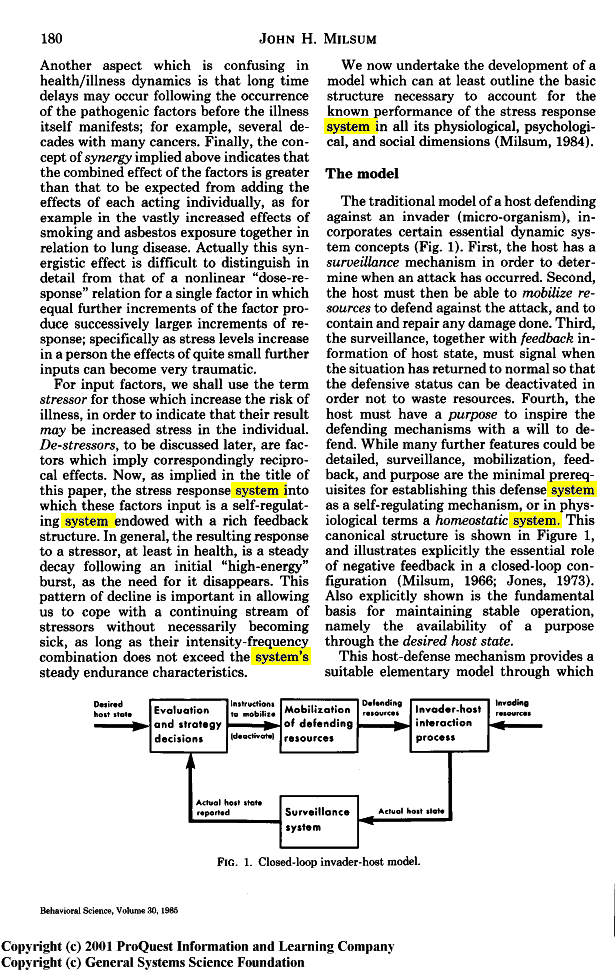 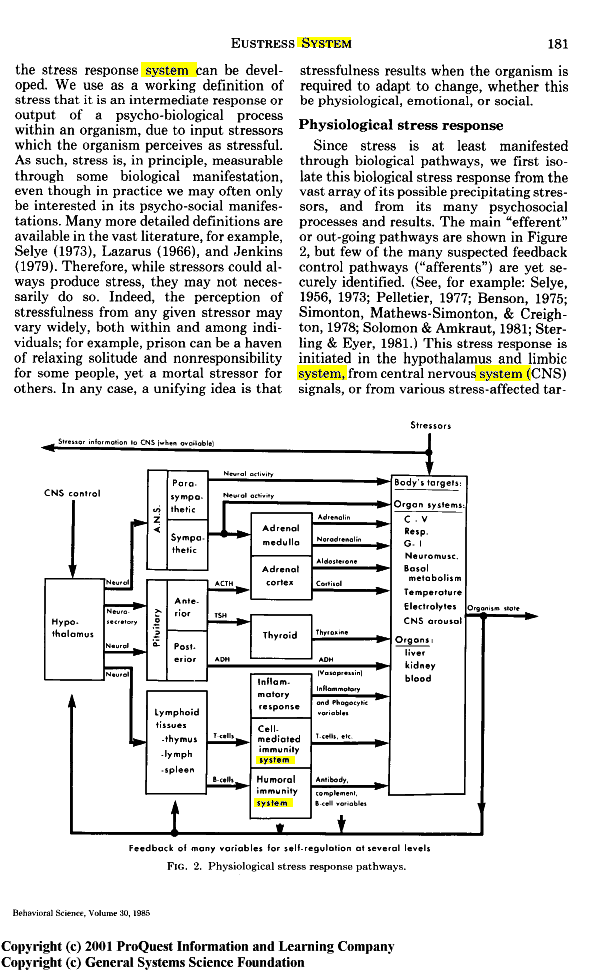 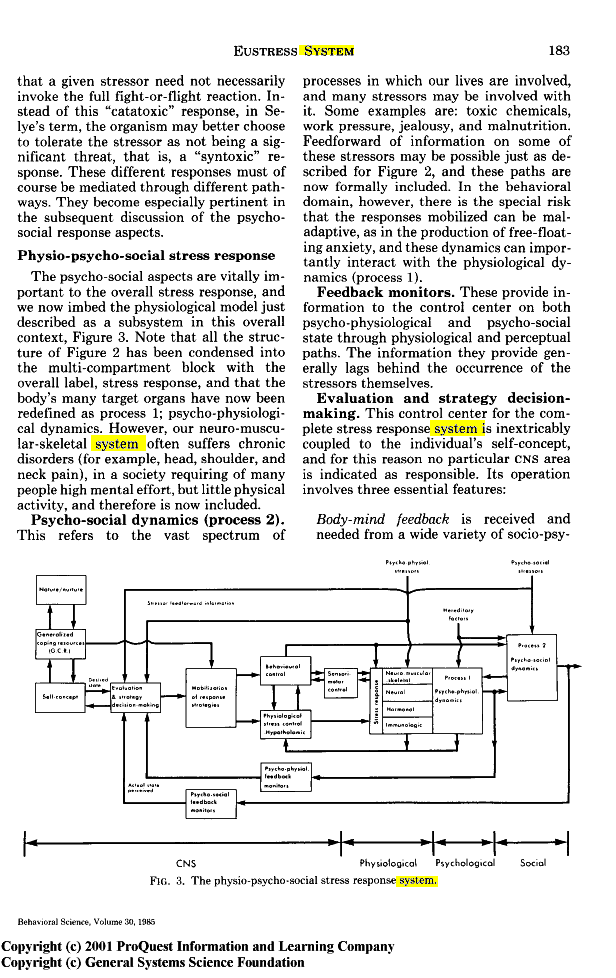 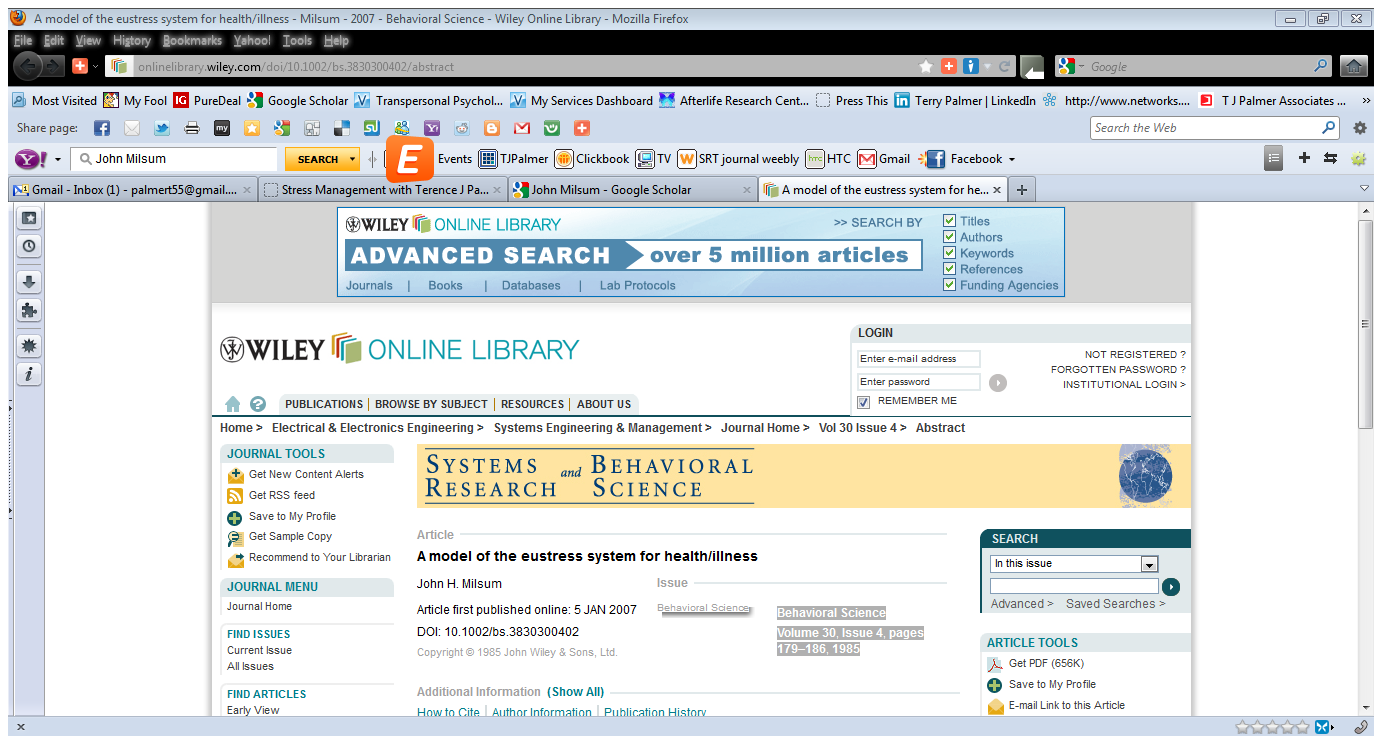 Taking control
Mindfulness
Stress reaction model
Responding vs Reacting
Psychoneuroimmunology
Otherwise known as:
PNI
Mind over matter
Mind over body
Mind cure
Healthy mind = healthy body
Mind as creator
Mind as healer
Mind as destroyer
The Interactive Relationship
Internal environment
Nervous system
Endocrine system
Immune system
Beliefs & world view
Cognitive processing
External environment
Natural enemies
External pressures
Family demands
Work demands
Health demands
What next?
Coffee break
Some serious mindfulness and PNI
Have a nice break – be back in 20 minutes